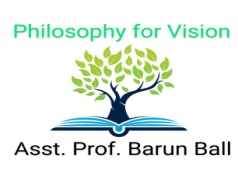 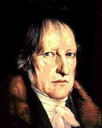 HEGEL	(1770-1831)
DIALECTICAL  METHOD
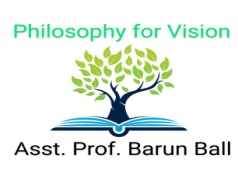 EARLY LIFE
Georg Wilhelh Friedrich Hegel

Born at Stuttgart on August27, 1770.

1793-1800 he resided as a private tutor in Berne and Frankfort.
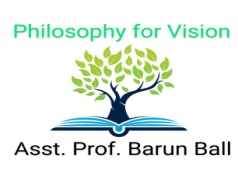 INNINGS AND WRITINGS
He receive a position as  professor at Jena University in 1801.
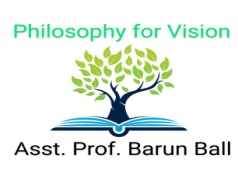 The essay on the Difference between the system of Fichte and Schelling had appeared in same year.
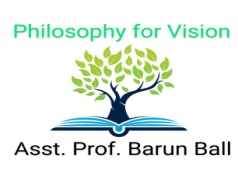 He finished the revision of his Phenomenology of Spirit, which was published in 1807.
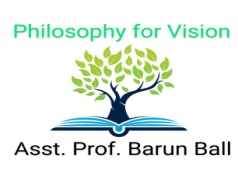 In 1816 he was called as professor of philosophy to Heidelberg where the Encyclopedia appeared, 1817.
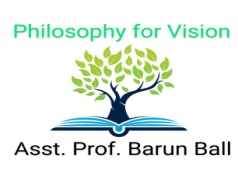 In 1818 he come back to Berlin as a professor of philosophy.

The Outlines of the Philosophy of Right, 1821, Is the only major work which was written in Berlin.
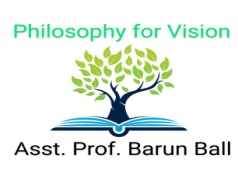 He fell a victim to the cholera on November 14, 1831.

The collected edition of his works (Encyclopedia) in eighteen volumes was published since 1832 to 1845.
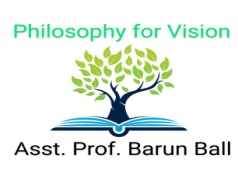 The Letters from and to Hegel have been added as a nineteenth volume, under the editorship of Karl Hegel, 1887.
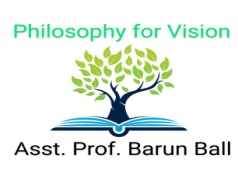 DIALECTICAL METHOD
Dialectical Method literally  means a method, by which refutes the opponents view depends on arguments.

Used this method since ancient period to modern Philosophy.
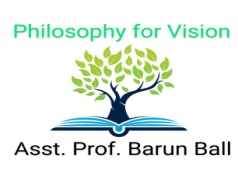 First, it found in the philosophy of Socrates to use against Sophists.
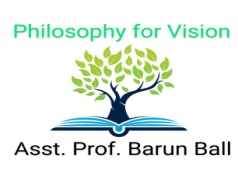 It was negative or destructive. 
In the History of Philosophy there was also a different kind of this method.
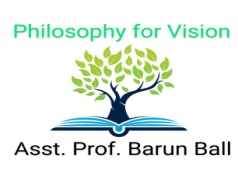 It was constructive. 

The founder of this dialectical method was the great German Philosopher Hegel.
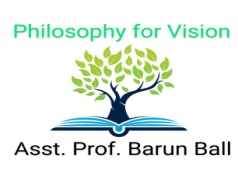 For Hegel, ‘dialectic’  is not only destructive, rather it is constructive. 

Dialectic is the source of creation, the controlling power of evolution.
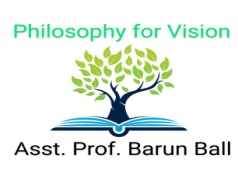 It is always conduct from limited to unlimited, from finite to infinite, from incomplete to Absolute.
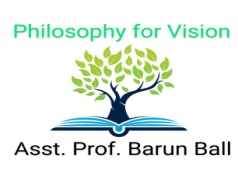 DIFFERENT ASPECTS OF ABSOLUTE
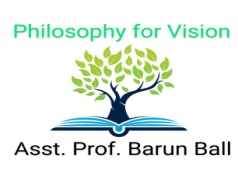 DIALECTICAL TRIAD
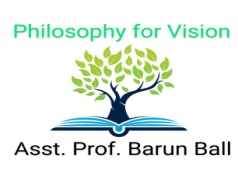 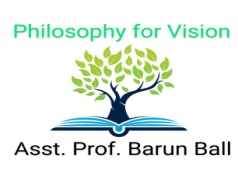 CONCLUDING REMARKS
Every things of the Universe are inseparably related.
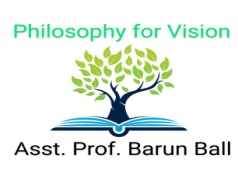 Separate things must be abstract.

Therefore, untruth.
 
Concrete is only truth.
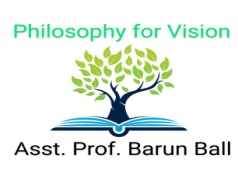 To realize this concrete truth, we must be follow dialectical method to reach the absolute.
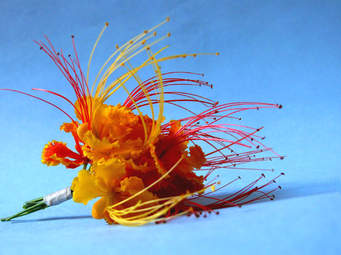 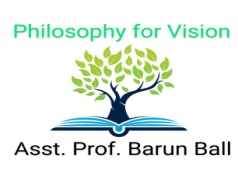 Thank You
Prof Barun Ball